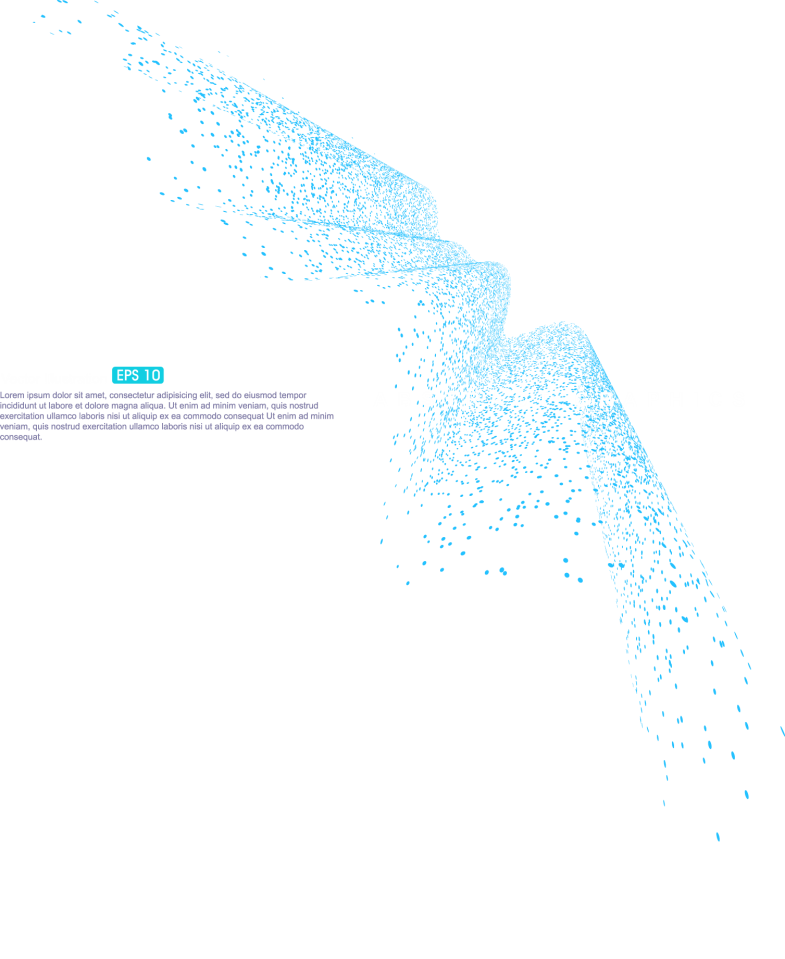 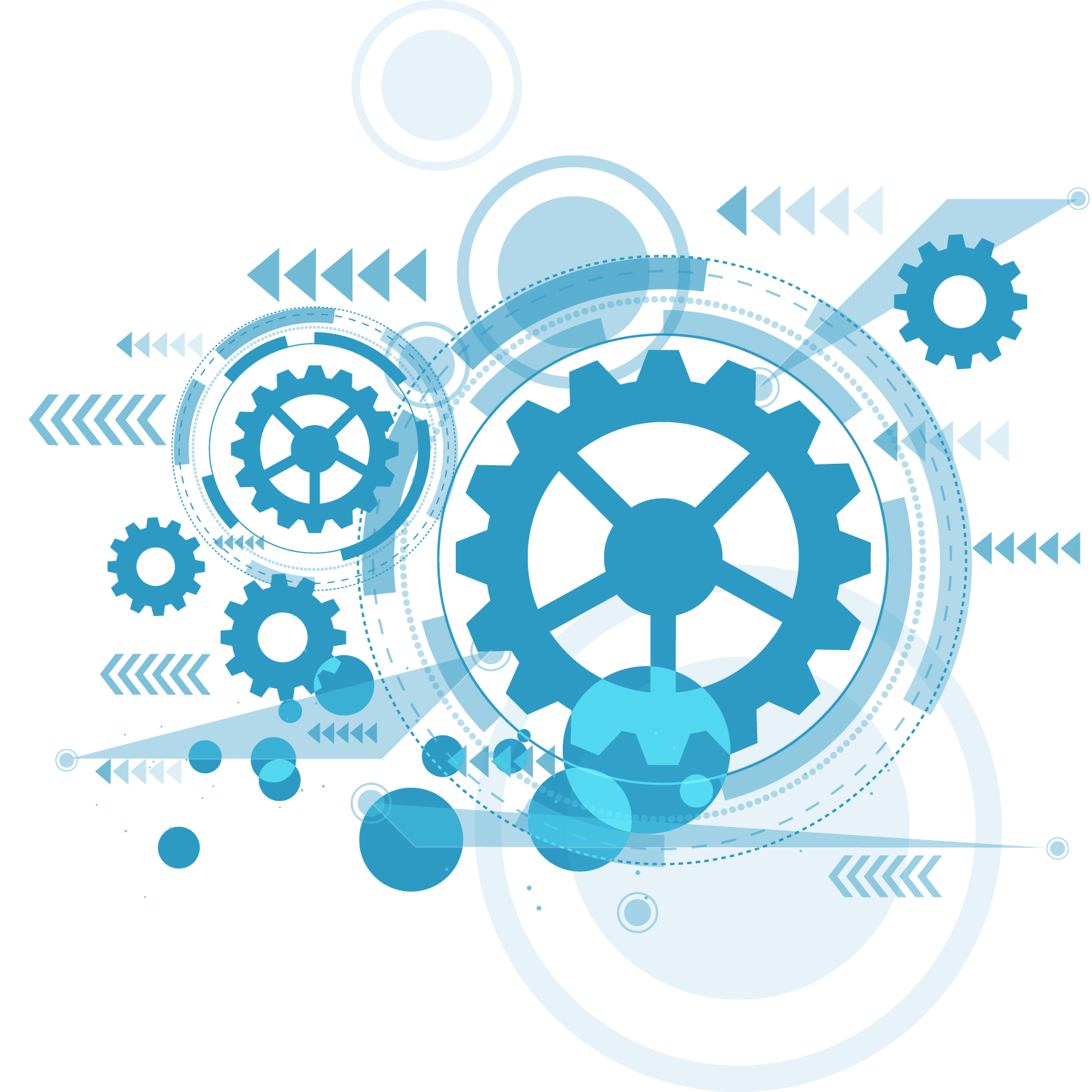 LOGO.
Best PPT template.
Insert the Subtitle of Your Presentation.
https://www.freeppt7.com.
CONTENTS
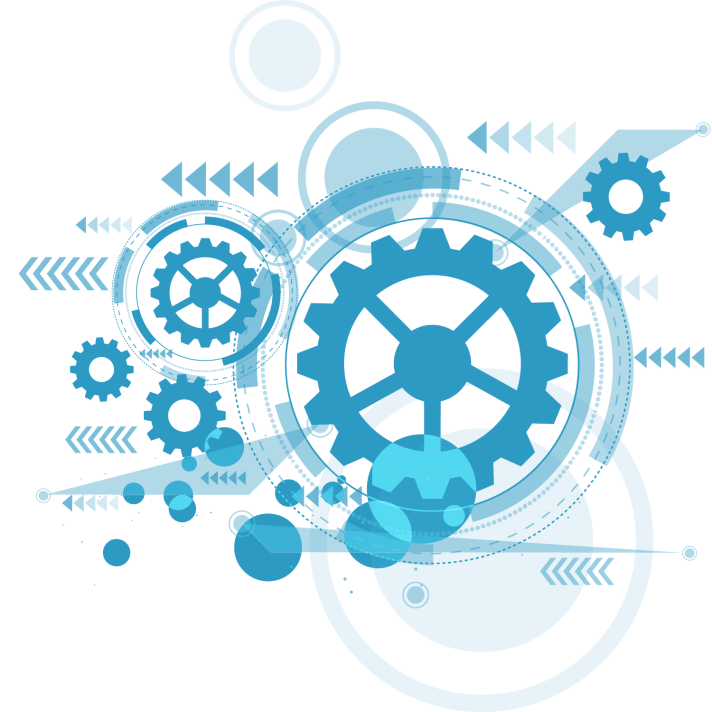 PART ONE
PART TWO
PART THREE
PART FOUR
Title.
Title.
Title.
Title.
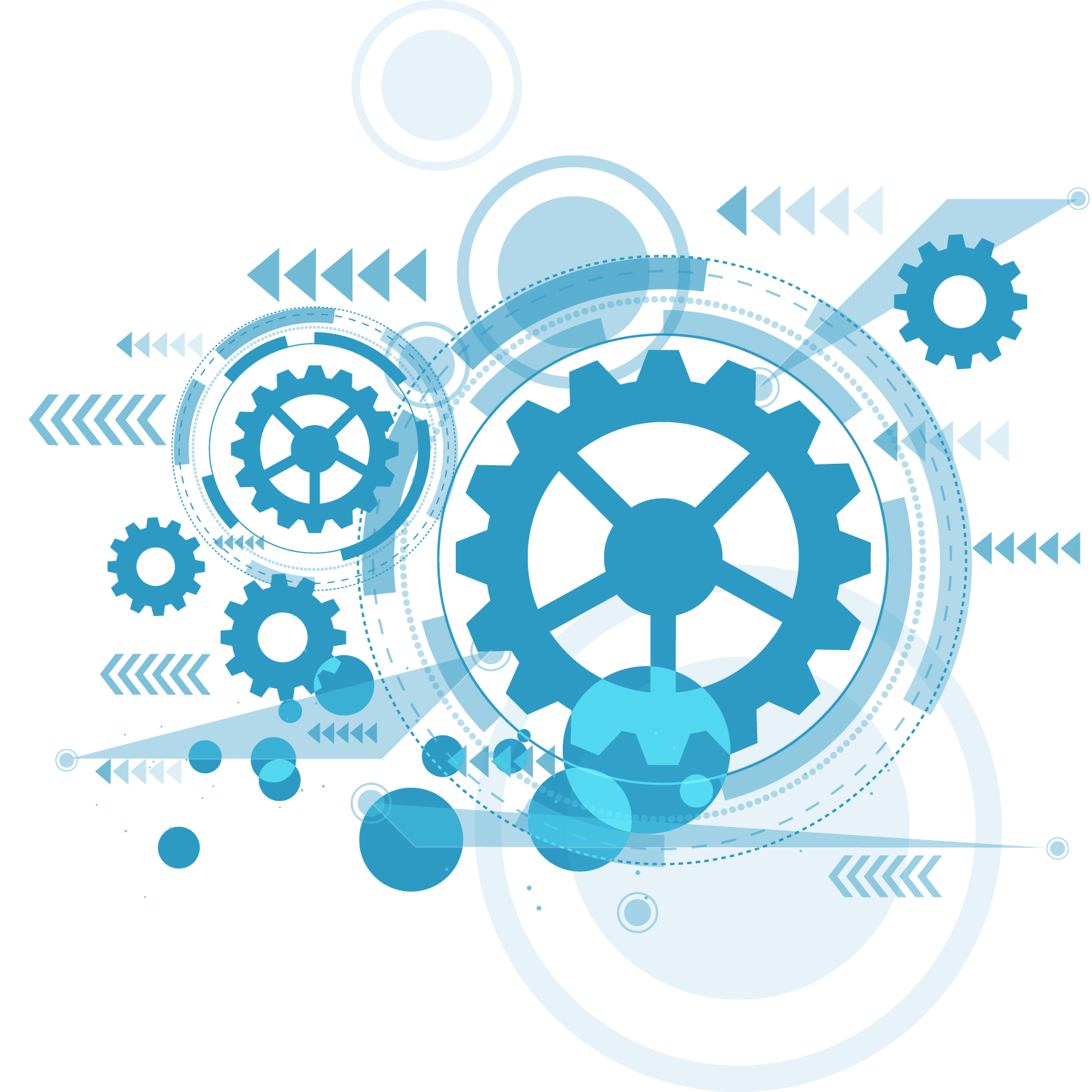 PART ONE
Here is your title
Add a section title.
01
Add a section title.
02
Add a section title.
03
Add a section title.
04
Here is your title.
Add Title In Here.
Title
1
Select Paste in this box, and select Keep Only Text.
EXCLUSIVE. 

Sed. Ut. Perspiciatis. unde. omnis. iste. natus. error sit. Voluptatem. accusantium. doloremque. laudantium., Totam. Rem. aperiam.,.
Title
Title
2
Select Paste in this box, and select Keep Only Text.
3
Select Paste in this box, and select Keep Only Text.
Title
4
Select Paste in this box, and select Keep Only Text.
Here is your title.
Add Title In Here.
Change the title.
Change the title.
Change the title.
Enter explanatory text, the language should be concise, the theme should be distinct.
Enter explanatory text, the language should be concise, the theme should be distinct.
Enter explanatory text, the language should be concise, the theme should be distinct.
Change the title.
Change the title.
Change the title.
Enter explanatory text, the language should be concise, the theme should be distinct.
Enter explanatory text, the language should be concise, the theme should be distinct.
Enter explanatory text, the language should be concise, the theme should be distinct.
Here is your title.
Add Title In Here.
Title.
Title.
Click here to edit the content.
Click here to edit the content.
Title.
Title.
Click here to edit the content.
Click here to edit the content.
All pictures and text in the work are for reference only, and all the shapes with meshes are intended to take up the picture.
Here is your title.
Add Title In Here.
Enter explanatory text, the language should be concise, the theme should be distinct.
Enter explanatory text, the language should be concise, the theme should be distinct.
Enter explanatory text, the language should be concise, the theme should be distinct.
Enter explanatory text, the language should be concise, the theme should be distinct.
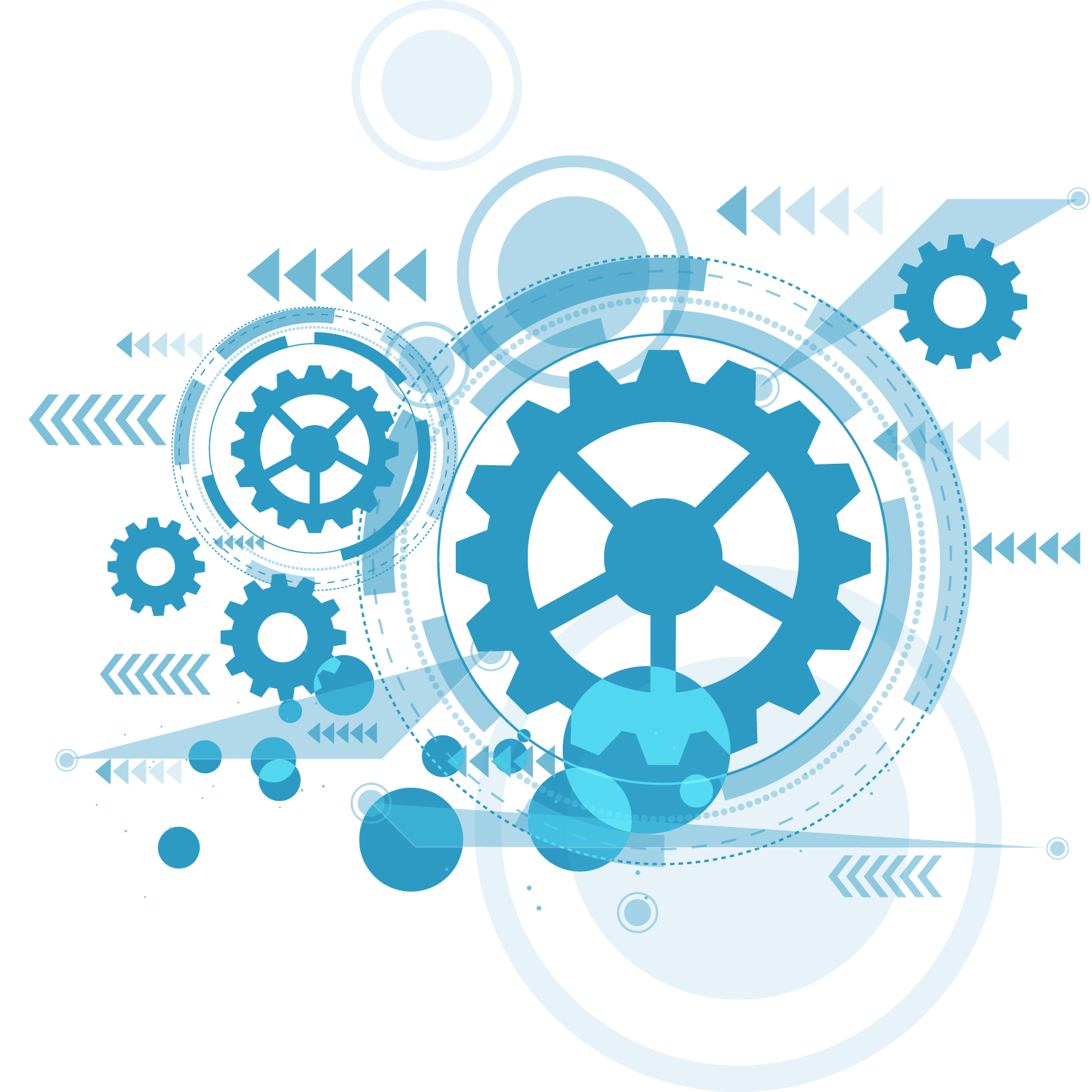 PART TWO.
Here is your title
Add a section title.
01。
Add a section title.
02。
Add a section title.
03。
Add a section title.
04。
Here is your title.
Add Title In Here.
Enter explanatory text, the language should be concise, the theme should be distinct.
Enter explanatory text, the language should be concise, the theme should be distinct.
Enter explanatory text, the language should be concise, the theme should be distinct.
Here is your title.
Add Title In Here.
With year-end summary, semi-annual summary and quarterly summary is the most common and versatile. In terms of its content, the summary of the work is.Conduct a comprehensive and systematic general inspection of the work of a time period,The overall evaluation, the general analysis, the general study, and the analysis of the shortcomings of the results, thus obtaining the experience of caution. Summary is one of the application writing, yes.Think rationally about what you've done.
Summary is one of the application writing, which is to think rationally about the work that has been done.
Summary is one of the application writing, which is to think rationally about the work that has been done.
Summary is one of the application writing, which is to think rationally about the work that has been done.
Here is your title.
Add Title In Here.
Title text presets.
Title text presets.
This section is displayed as a text layout.
This section is displayed as a text layout.
Keywords.
Title text presets.
Title text presets.
This section is displayed as a text layout.
This section is displayed as a text layout.
Keywords.
Keywords.
Title text presets.
Title text presets.
This section is displayed as a typography location (the subject font is recommended).
This section is displayed as a typography location (the subject font is recommended).
Here is your title.
Add Title In Here.
Change the title.
Change the title.
Enter explanatory text, the language should be concise, the theme should be distinct.
Enter explanatory text, the language should be concise, the theme should be distinct.
Change the title.
Change the title.
Enter explanatory text, the language should be concise, the theme should be distinct.
Enter explanatory text, the language should be concise, the theme should be distinct.
Title.
Change the title.
Change the title.
Enter explanatory text, the language should be concise, the theme should be distinct.
Enter explanatory text, the language should be concise, the theme should be distinct.
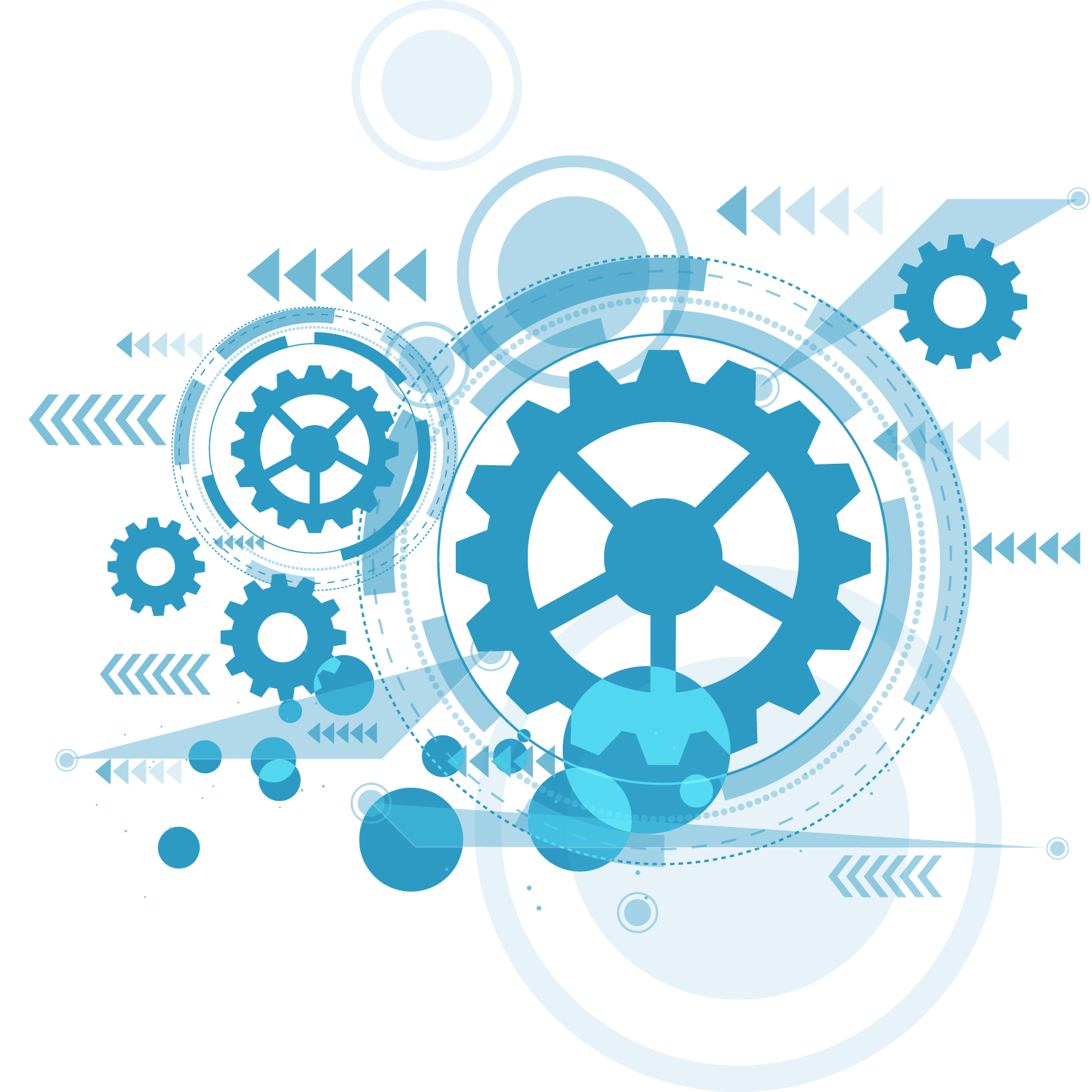 PART THREE.
Here is your title.
Add a section title.
01。
Add a section title.
02。
Add a section title.
03。
Add a section title.
04。
Here is your title.
Add Title In Here.
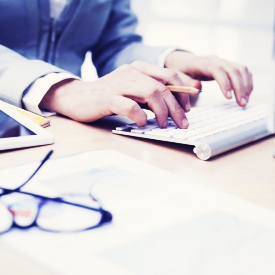 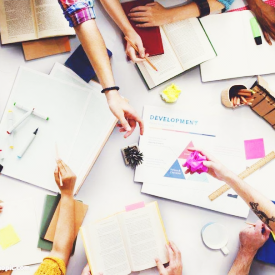 Analysis of today's market conditions.
Analysis of today's market conditions.
Analysis of today's market conditions.
Analysis of today's market conditions.
Enter explanatory text, the language should be concise, the theme should be distinct.
Enter explanatory text, the language should be concise, the theme should be distinct.
Enter explanatory text, the language should be concise, the theme should be distinct.
Enter explanatory text, the language should be concise, the theme should be distinct.
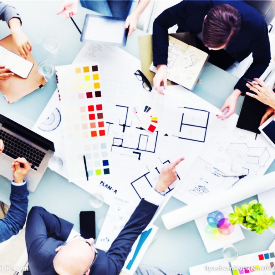 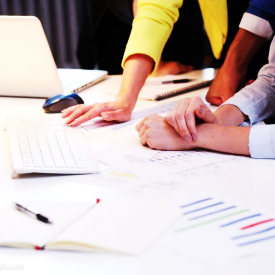 Here is your title.
Add Title In Here.
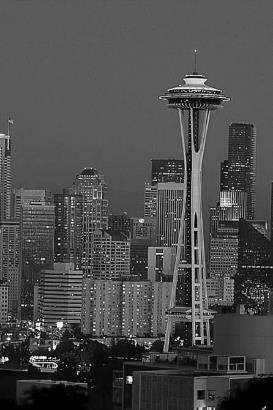 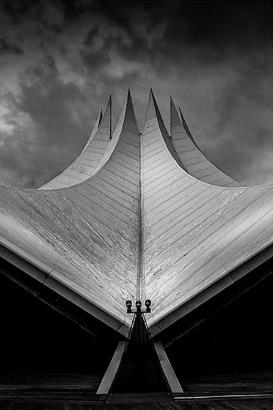 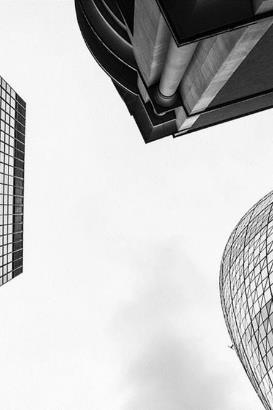 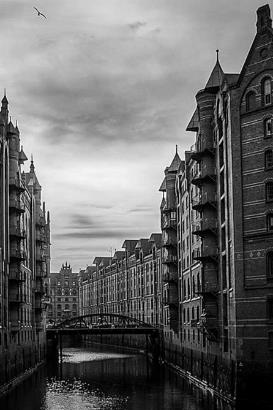 Enter explanatory text, the language should be concise, the theme should be distinct.
Enter explanatory text, the language should be concise, the theme should be distinct.
Enter explanatory text, the language should be concise, the theme should be distinct.
Enter explanatory text, the language should be concise, the theme should be distinct.
Here is your title.
Add Title In Here.
Enter explanatory text, the language should be concise, the theme should be distinct. Enter explanatory text, the language should be concise, the theme should be distinct.
Enter explanatory text, the language should be concise, the theme should be distinct.
4012。
3028。
2938。
3128。
2865。
1067。
2657。
Change the title.
Change the title.
Change the title.
Change the title.
Change the title.
Change the title.
Change the title.
Here is your title.
Add Title In Here.
Enter explanatory text, the language should be concise, the theme should be distinct.
Enter explanatory text, the language should be concise, the theme should be distinct.
Unity and cooperation.
Innovation.
Implement decisions.
Enter explanatory text, the language should be concise, the theme should be distinct.
Here is your title.
Add Title In Here.
98%
85%
90%
Enter explanatory text, the language should be concise, the theme should be distinct.
Enter explanatory text, the language should be concise, the theme should be distinct.
Enter explanatory text, the language should be concise, the theme should be distinct.
Title.
Title.
Title.
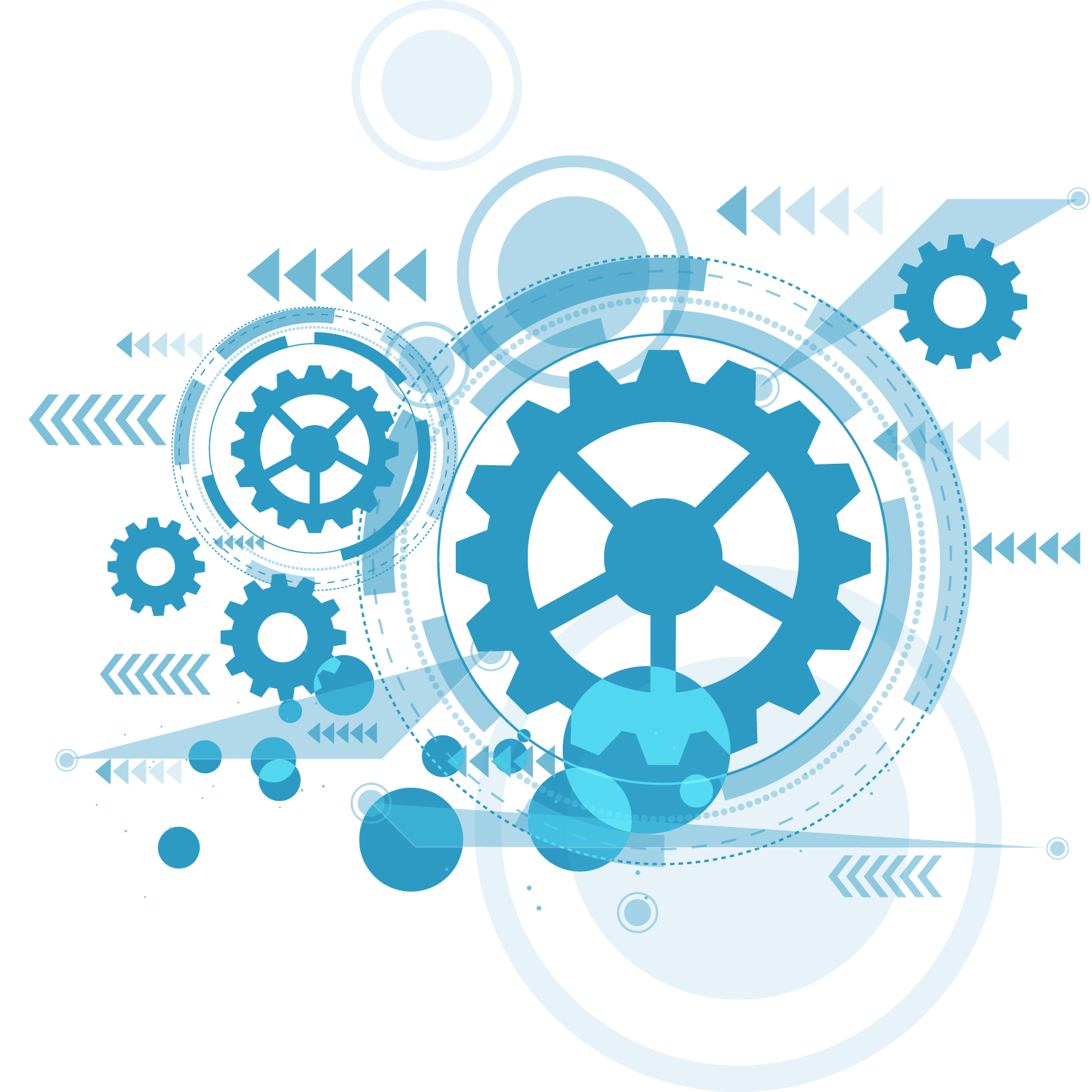 PART. FOUR.
Here is your title.
Add a section title.
01。
Add a section title.
02。
Add a section title.
03。
Add a section title.
04。
Here is your title.
Add Title In Here.
New markets.
New project.
New ideas.
New opportunities.
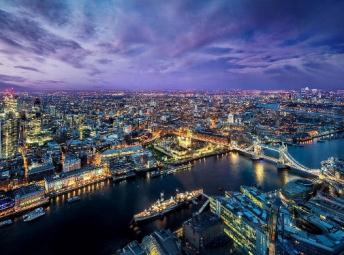 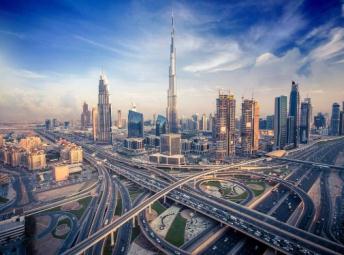 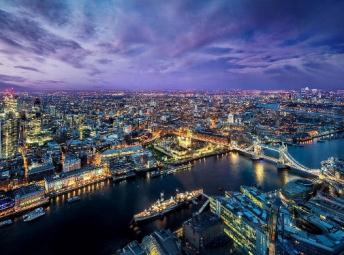 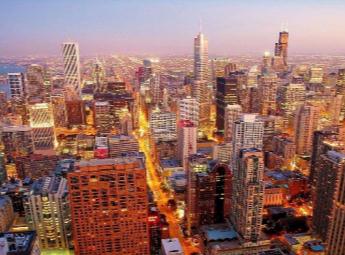 The title text is added.
Users can present on a projector or computer Or they can print a presentation on a projector or computer and make a film for application to a wider range of areas, or to print a presentation into film for application to a wider range of areas.
Here is your title.
Add Title In Here.
Enter explanatory text, the language should be concise, the theme should be distinct. Enter explanatory text, the language should be concise, the theme should be distinct.
Here is your title.
Add Title In Here.
The name of the data.
The name of the data.
The name of the data.
The name of the data.
The name of the data.
The name of the data.
The name of the data.
The name of the data.
With year-end summary, semi-annual summary and quarterly summary is the most common and versatile. In terms of its content, the summary of the work is.Conduct a comprehensive and systematic general inspection of the work of a time period,The overall evaluation, the general analysis, the general study, and the analysis of the shortcomings of the results, thus obtaining the experience of caution. Summary is one of the application writing, yes.Think rationally about what you've done.
Here is your title.
Add Title In Here.
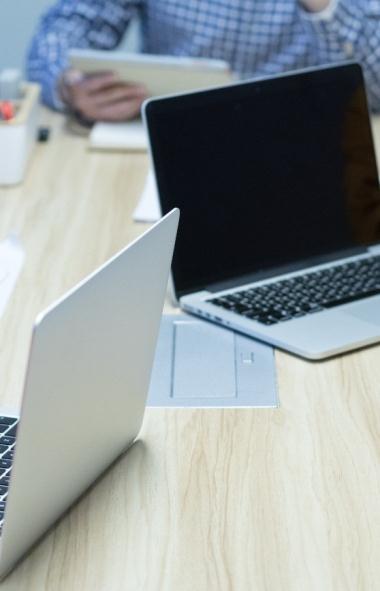 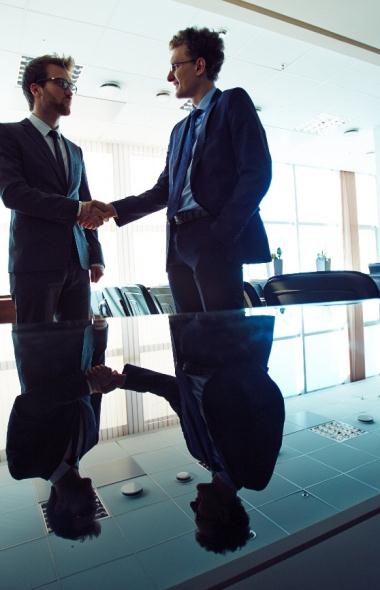 Enter explanatory text, the language should be concise, the theme should be distinct.
Enter explanatory text, the language should be concise, the theme should be distinct.
Enter explanatory text, the language should be concise, the theme should be distinct.
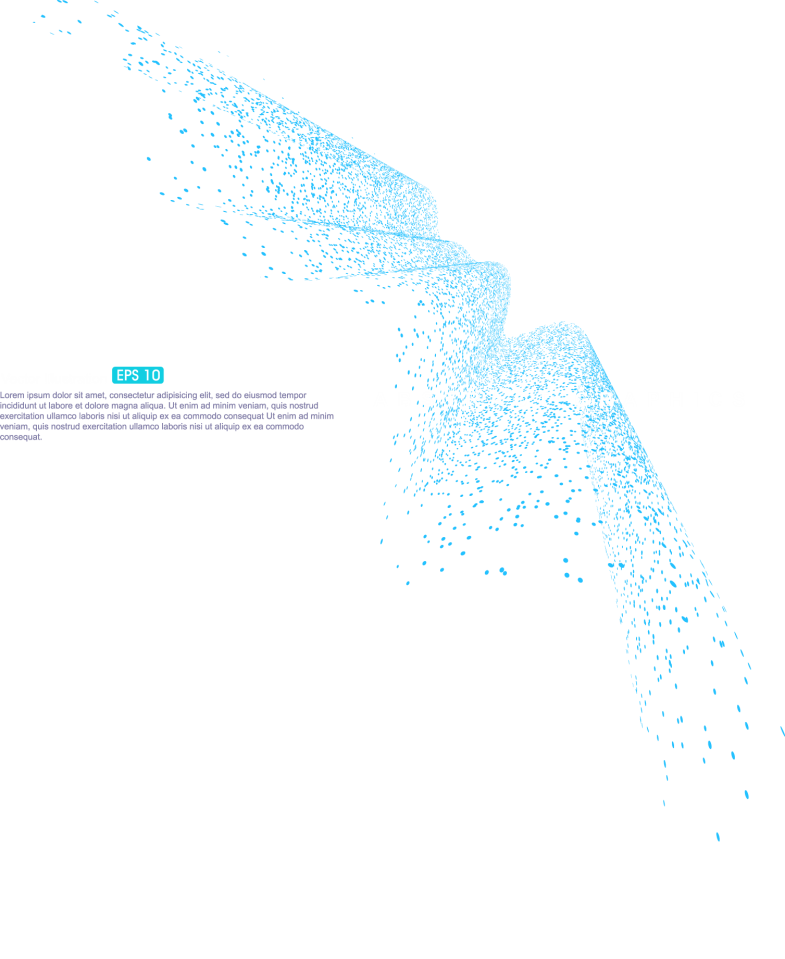 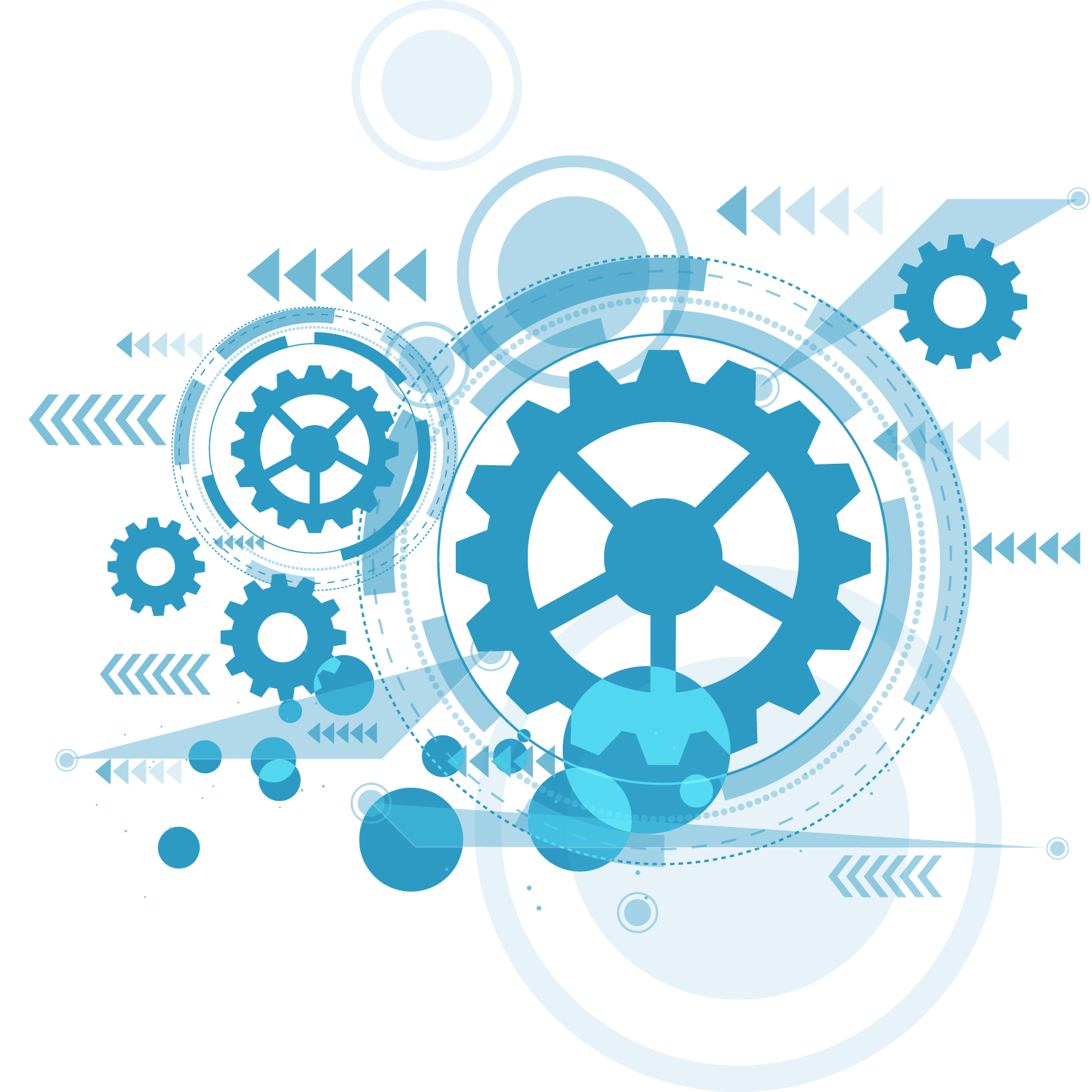 LOGO.
Thank you
Insert the Subtitle of Your Presentation.
https://www.freeppt7.com.
Fully Editable Icon Sets: A
Fully Editable Icon Sets: B
Fully Editable Icon Sets: C